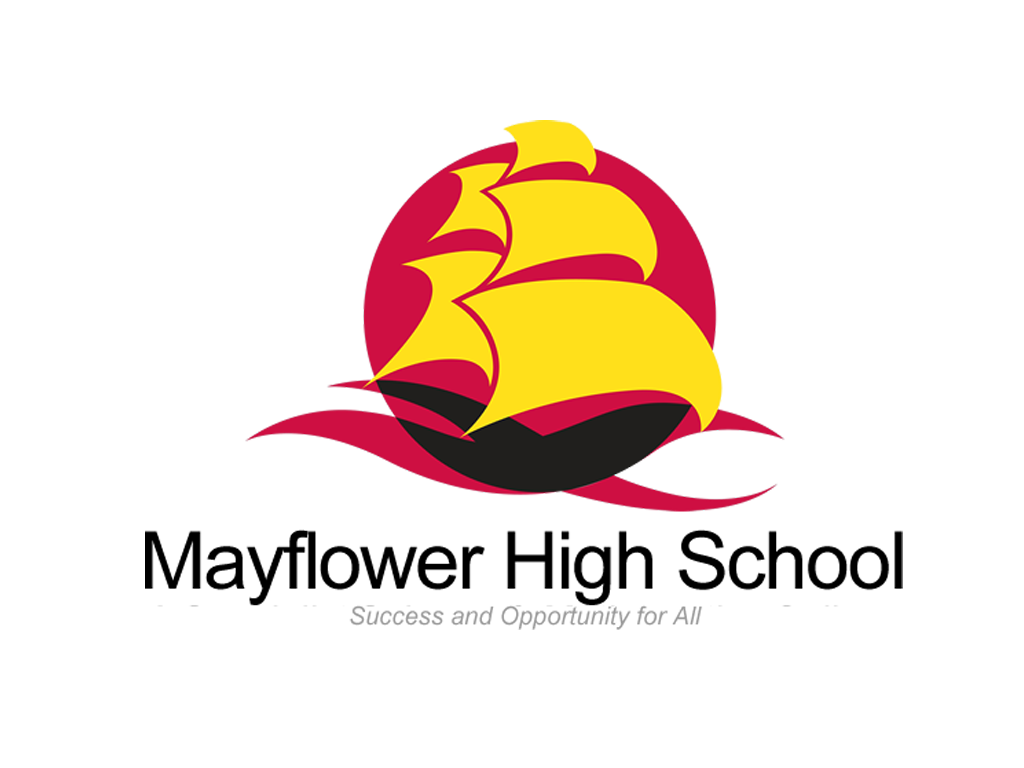 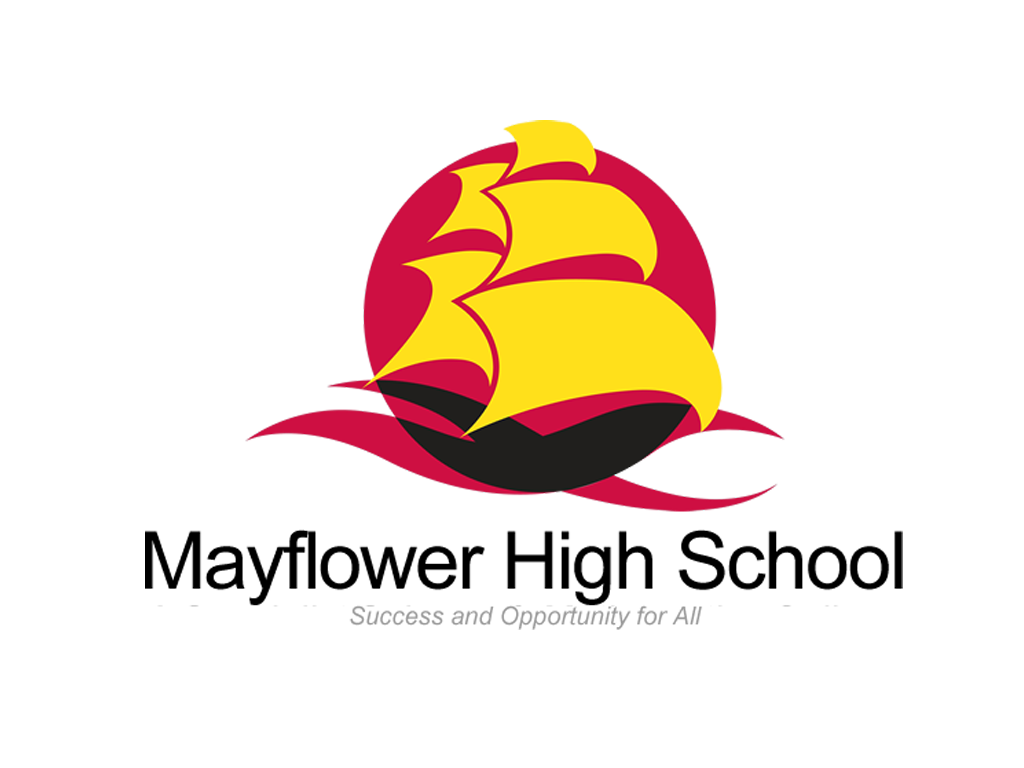 Welcome To Year 11 GCSE Focus Evening
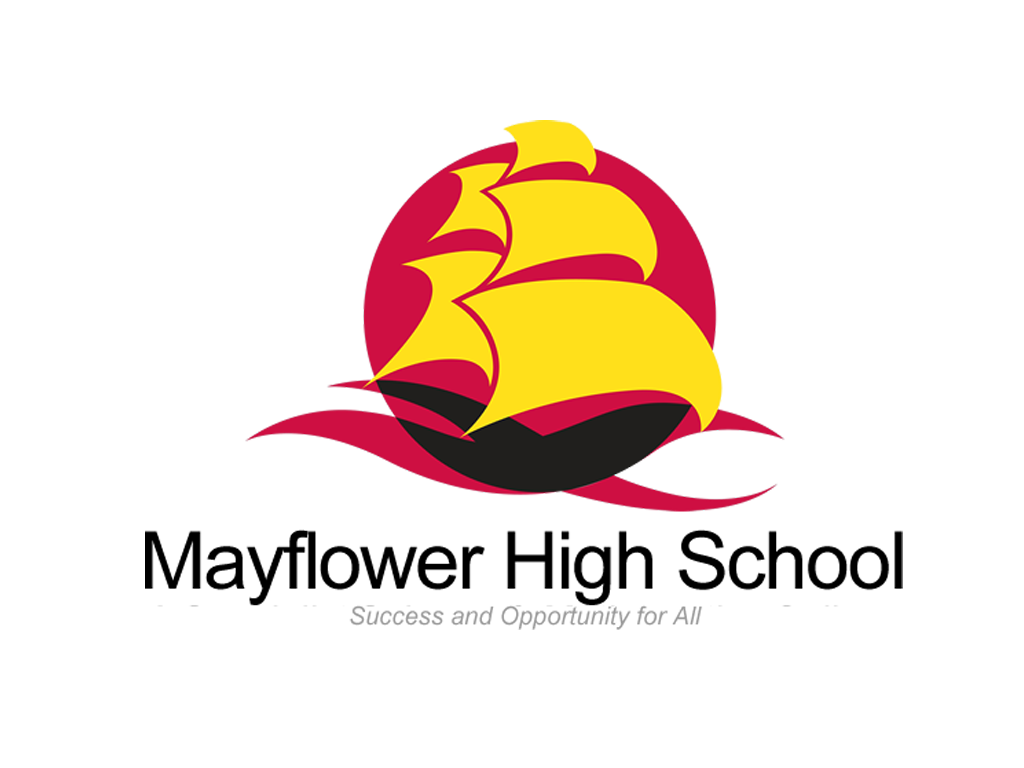 Mr Feltimo
 Year Manager
Welcome & Introduction
Key Dates – 2021/22
Autumn Term Full Report – week beginning (wb) Monday 8 November 2021

Year 11 Pre Public Examinations (PPEs) – 29 November to 16 December 2021 

Spring Term Progress and PPE Report – wb Monday 31 January 2022 

Parents’ Evening – Thursday 31 March 2022

Provisional GCSE Timetable - Monday 16 May to Wednesday 22 June 2022

Year 11 Prom – Sunday 26 June 2022

GCSE Results Day – TBC (third Thursday in August? – 18 August?)
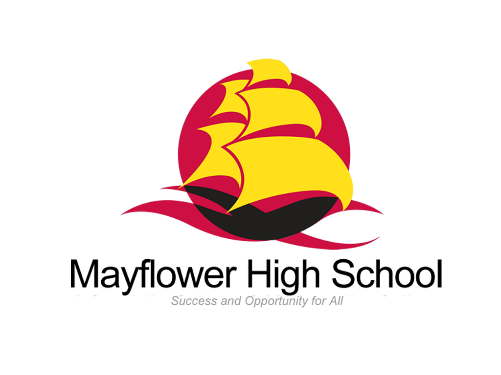 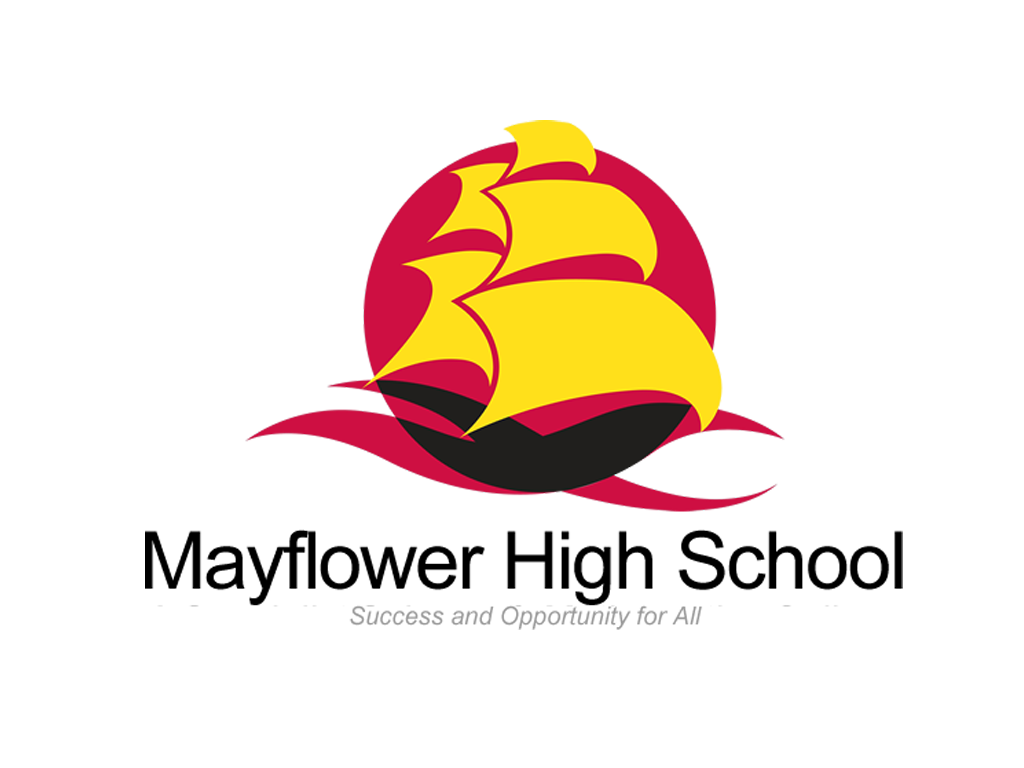 GCSE Target Grades – A Health Warning
Mr Rhodes
Student Targets for GCSE grades
Fischer Family Trust
The FFT provides benchmarks for each student of their likely future attainment.
It does this by using information from many thousands of students in the past and linking attainment at one age (e.g. GCSE results at 16) with attainment at a previous age (e.g. KS2 test results at 11).
It also takes into account gender and month of birth
At KS4, the FFT provides for each student the percentage chance of getting each grade for 20 GCSE subjects.
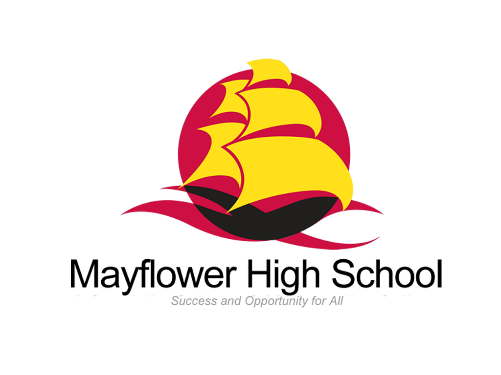 For example…………
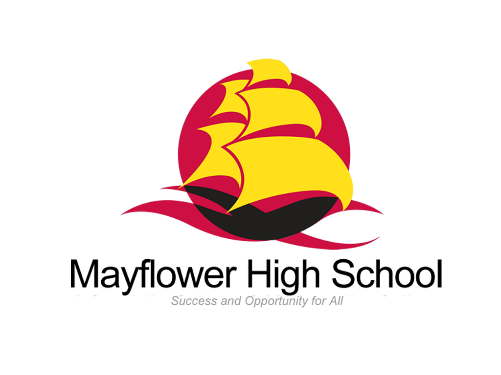 Benchmarks are not prophecies.
 Just because many students progressed from a particular KS2 score to a particular GCSE outcome doesn't mean that this student with their particular circumstances is destined to follow suit.
What did some students do to be different from the majority of other students just like them?
Why can’t that student be YOU?
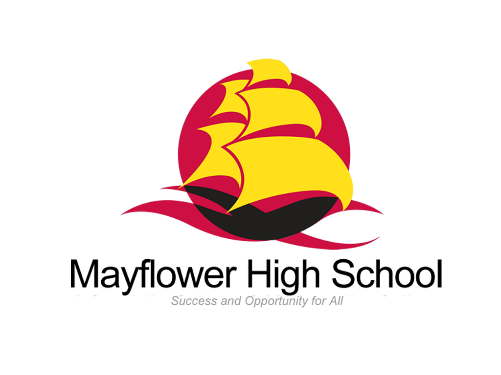 Do you know who this is?
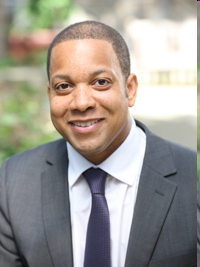 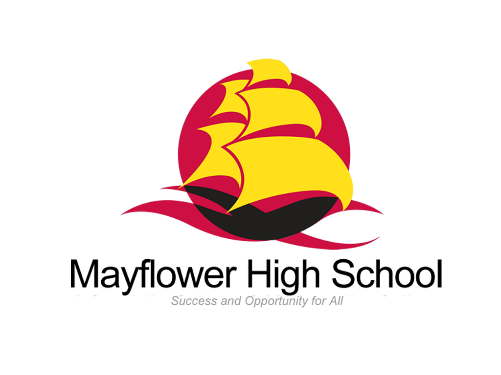 Read each sentence below and decide how much you agree with it – there are no right or wrong answers
1) You have a certain amount of ability, and you really can’t do much to change it

1 – Strongly agree
2 – Agree
3 – Mostly agree
4 – Mostly disagree
5 – Disagree
6 – Strongly Disagree
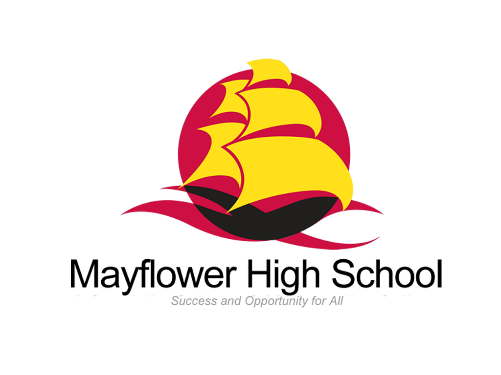 Read each sentence below and decide how much you agree with it – there are no right or wrong answers
2) Your ability is something about you that you can’t change very much

1 – Strongly agree
2 – Agree
3 – Mostly agree
4 – Mostly disagree
5 – Disagree
6 – Strongly Disagree
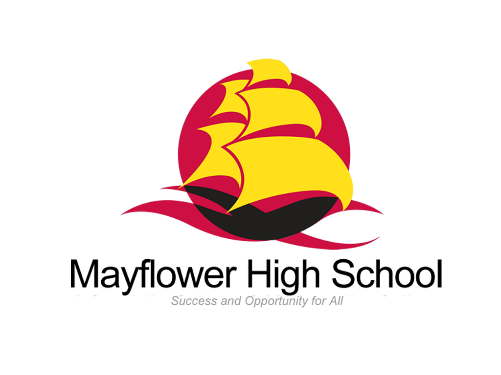 Read each sentence below and decide how much you agree with it – there are no right or wrong answers
3) You can learn new things, but you can’t really change your basic intelligence

1 – Strongly agree
2 – Agree
3 – Mostly agree
4 – Mostly disagree
5 – Disagree
6 – Strongly Disagree
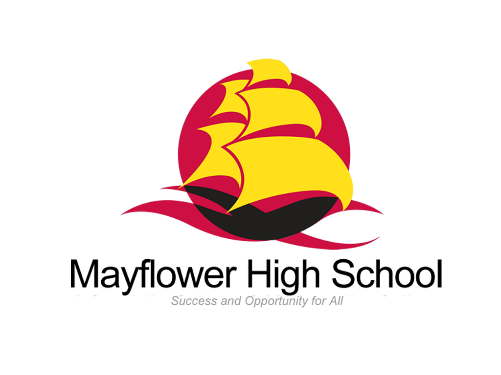 Calculating Your Mind-set
Add up your three scores to give a total out of 18
Divide by 3 to give an average score out of 6
Score 1 – 3 = Fixed Mind-set
Score 4 – 6 = Growth Mind-set
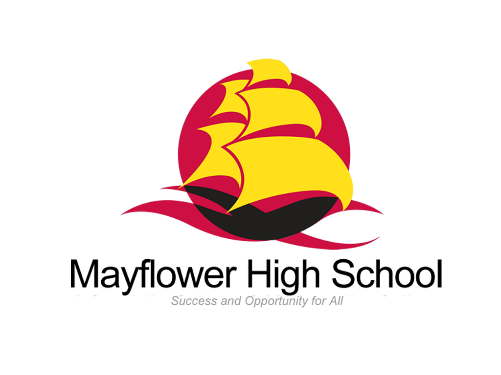 Fixed versus Growth Mind-Set
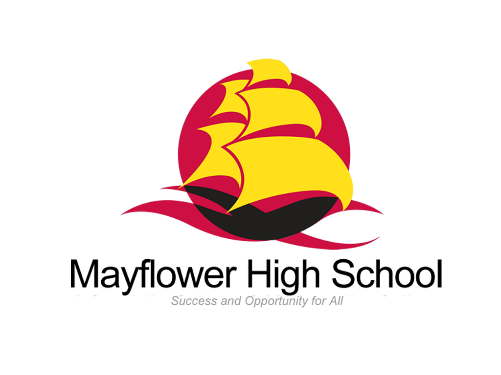 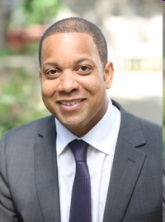 Dr Dean Fennell
Dean Fennell qualified with a first class degree in Pharmacology  followed by Medicine and Surgery from University College London in 1993. 
During this time he was awarded several prizes including the Schild Prize (Pharmacology) and the John Murray Scholarship & Medal (Clinical Pharmacology). 
Basic specialist training in Medicine was completed at UCL, Hammersmith, Brompton, Guy’s and St Thomas’ Hospitals in London, and led to Membership of the Royal College of Physicians in 1996, followed by a PhD in Oncology as a Medical Research Council fellow, focusing on experimental cancer therapeutics and apoptosis sensitization. 
In 2005, he was awarded a Cancer Research UK Clinician Scientist fellowship as a Consultant and Senior Lecturer in Medical Oncology, based at the Centre for Cancer Research and Cell Biology, Queen’s University Belfast
In 2007 Dr Fennell was elected a Fellow of the Royal College of Physicians (London), and in 2008, of the Royal College of Physicians of Ireland
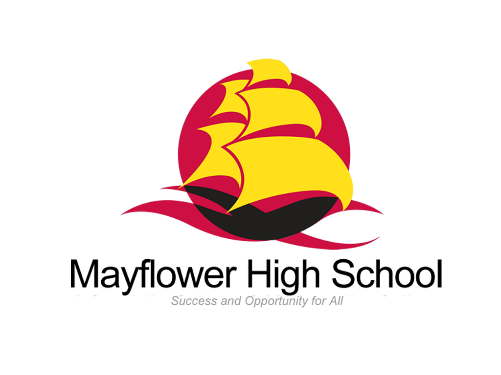 My mate ‘Deano’ (Oxford City High School 1980 to 1985 - Russell House and in Set 4 of 7)
O-Levels (GCSEs)
Maths – C (4) 
English – C (4) (E (2) first time)
Biology – C (4)
Chemistry – C (4)
Business Studies – C (4)
R.E. – D (3)
French – D (3)
German – E (2)
A-Levels
Chemistry – B
Biology – C
Maths – C
Economics - U
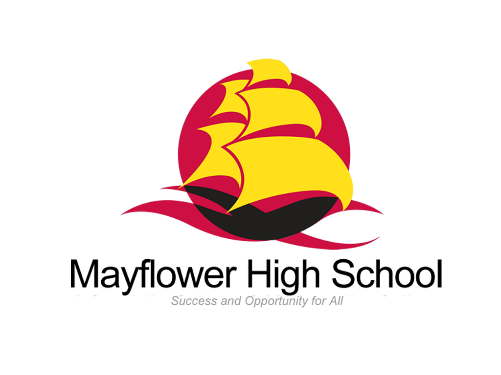 Myths and Mind-sets
A - “Some People are Born Smart”

versus 

B - “Intelligence Develops Over Time”

A - “Smart Kids Learn Quickly and Easily”

Versus

B - “Working Hard Makes You Smart”
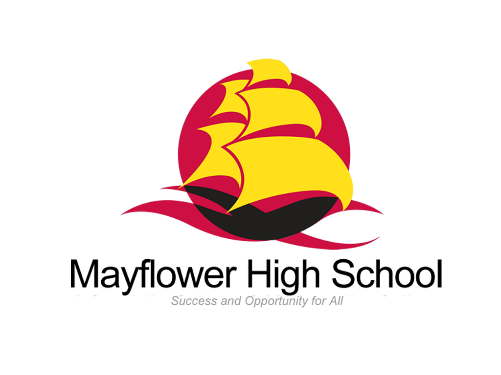 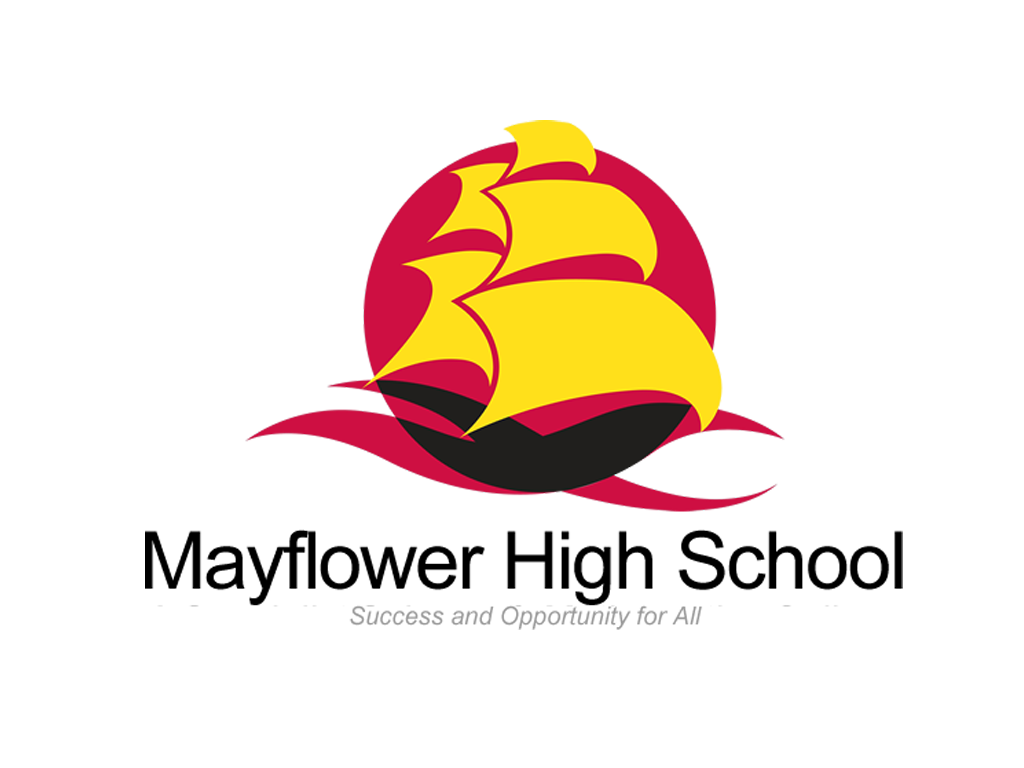 Managing work and stress levels
Mr Rhodes
Preparing to “STEP UP” to GCSEs
[Speaker Notes: Idea of ‘stepping  up’ steps]
‘Prepare to Perform’
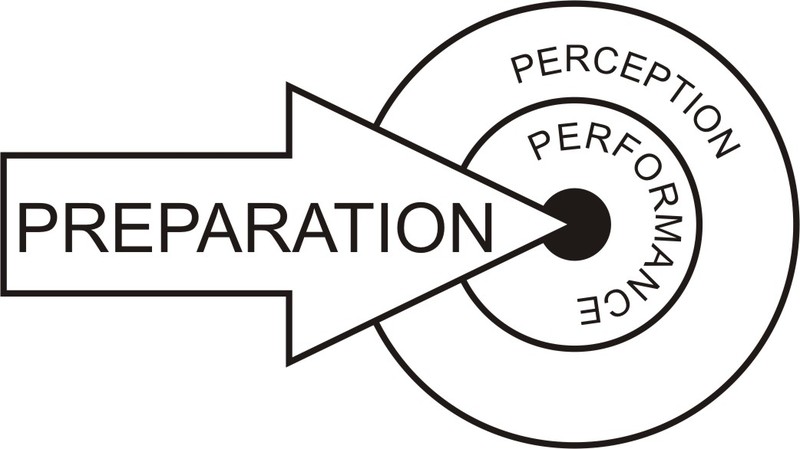 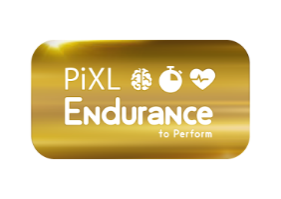 Some students’ responses to “stepping up” to GCSEs
“I’m stressed out”
“There’s too much to do, I don’t know where to start”
“I give up, I can’t concentrate”
“I can’t do this”
“I’m useless at …”
“This is too hard”
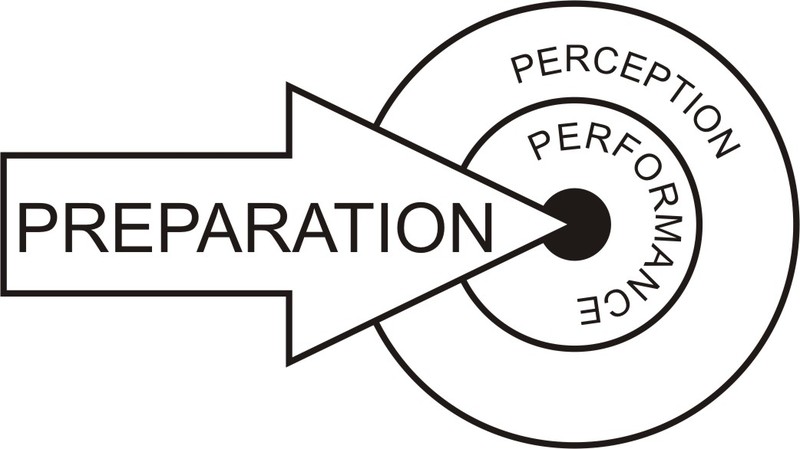 What is stress?
Stress is a state of mental or emotional strain or tension, caused by adverse or demanding circumstances.
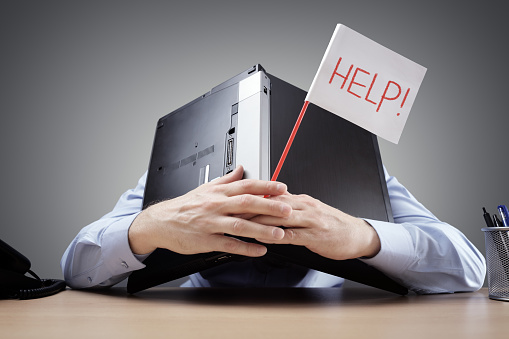 [Speaker Notes: Staff could list some of the stresses that are current in their context, for example if mock examinations are coming up or certain deadlines etc. Staff may also consider wider stresses in their context, for example sporting competitions or theatre productions.]
What factors contribute to stress?
Lifestyle: quality of rest, exercise, nutrition and time.

Information needs: exam strategies, plans and revision.

Psychological factors: feelings of control, the way we think of ourselves and the amount of pressure we put on ourselves.

Poor studying styles:  binge studying, trying to memorise text books, inconsistent content coverage, all-night studying etc.
‘Anxiety’s like a rocking chair. It gives you something to do, but it doesn’t get you very far.’
									Jodi Picoult
How can we stay calm and manage our anxiety  levels?
‘Nothing diminishes anxiety faster than action.’								Walter Anderson
.
[Speaker Notes: Staff could share with students an anecdote of a time that stress became too much for them and how this affected them.]
Make a start
Stay on top of the ‘learning’ stage
						More time for the ‘applying’ stage
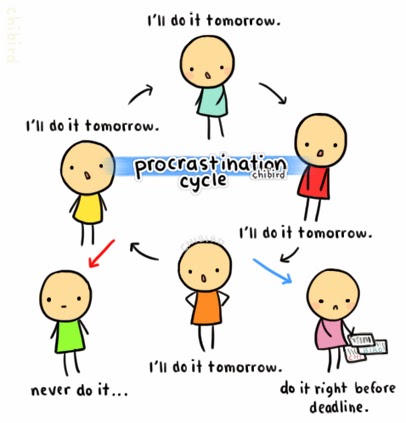 “ If I start now I’ll forget it, so I might as well start nearer the exam”
Replace with
‘slow and steady wins the race’
[Speaker Notes: Do TWO minutes of the task you are putting off
That’s all just two minutes – use a timer if you like
Why does it work?
The brain hates incomplete tasks
So once you start something for two minutes, you’ll often find yourself happily continuing with it until it’s done!]
Sort out any questions you have as you go along
Avoid causing anxiety
						Take action, see your teacher
“I feel silly asking, my friends will think I’m a geek”
Build up your level of concentration gradually   Mental discipline
Plan your study time and rest time
						Start small; minutes, task,                  						frequency.
						Build to 45 minutes then break
Every time I lost focus, I tried to re-focus again. I forced myself to sit there and keep re-focussing. After a while I saw my attention span start to increase
I give up, I can’t concentrate
“After a while I started to see that I enjoyed studying,
Being able to focus made me want to do more”.
Avoid distractions from technology
‘I would put my phone in another room so I would not be tempted to check it
I can’t not have my ‘phone.
Do Sport / Exercise
Improves your concentration
Boosts your memory
  Helps reduce stress 
  Lengthens attention span
Red areas are very active; Blue areas are least active
Look at your diet : 	Energy boosting Foods
A BALANCING ACT 
Keep your sugar levels under control
UP THE B’S

B vitamins are directly involved in creating energy at a cellular level & will give you an energy boost

Green vegetables
 Asparagus / Spinach
 Broccoli
Yoghurt
Chicken / Turkey / Salmon
Whole Grains / Brown rice
Almonds / Pecans
Eggs
MIGHTY MAGNESIUM

Magnesium is involved in over 1000 enzymatic reactions in the body. It's vitally important in providing our cells with energy

Green vegetables
Nuts
Pulses
Fish 
Bananas
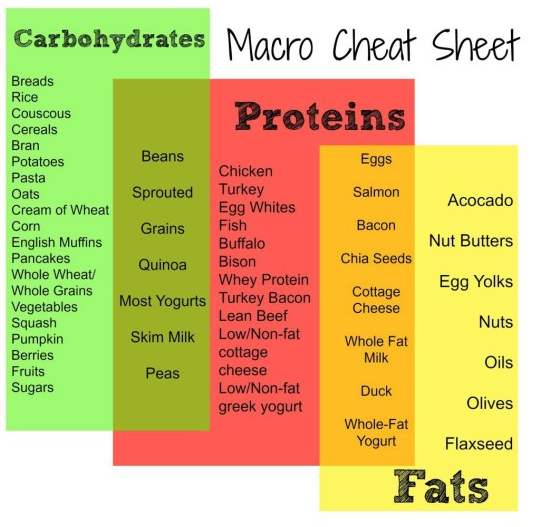 Look at your diet : 	Stay hydrated
One of the best ways to maximise   your focus is to stay hydrated
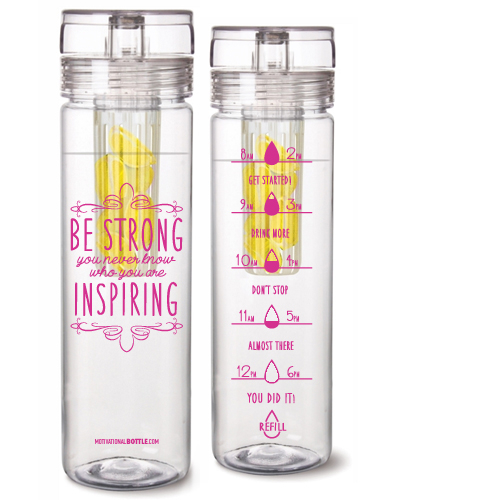 “
Even mild dehydration can lead to tiredness, headaches, reduced alertness and diminished concentration
”
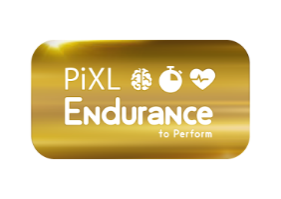 We can all grow
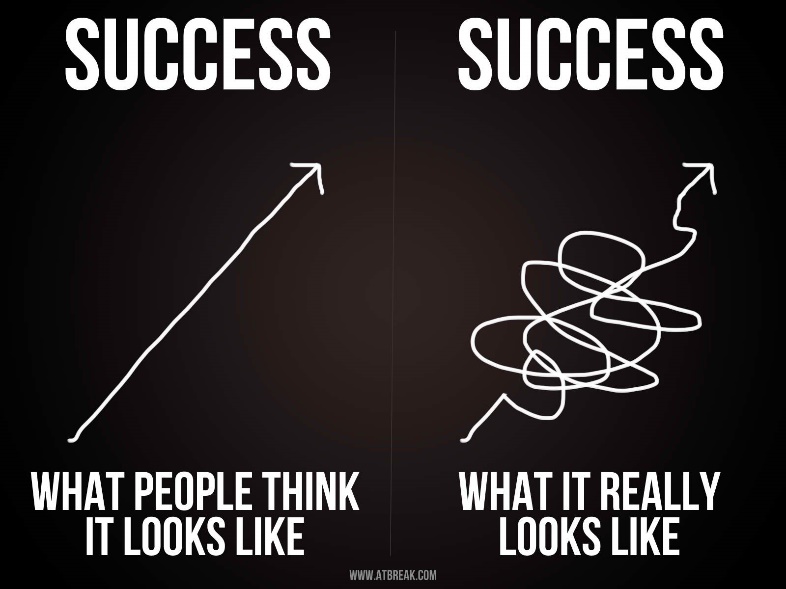 I’m useless at ….
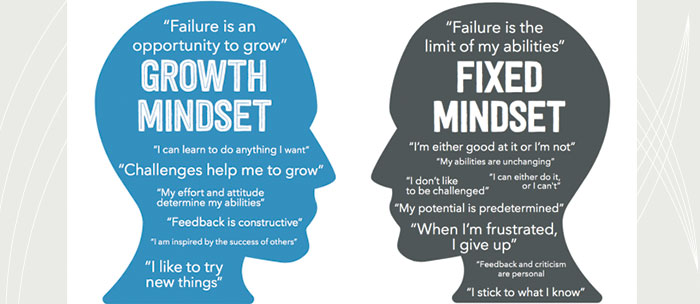 Resilience
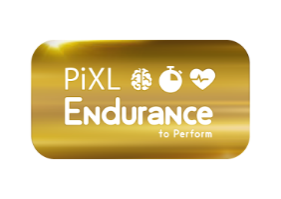 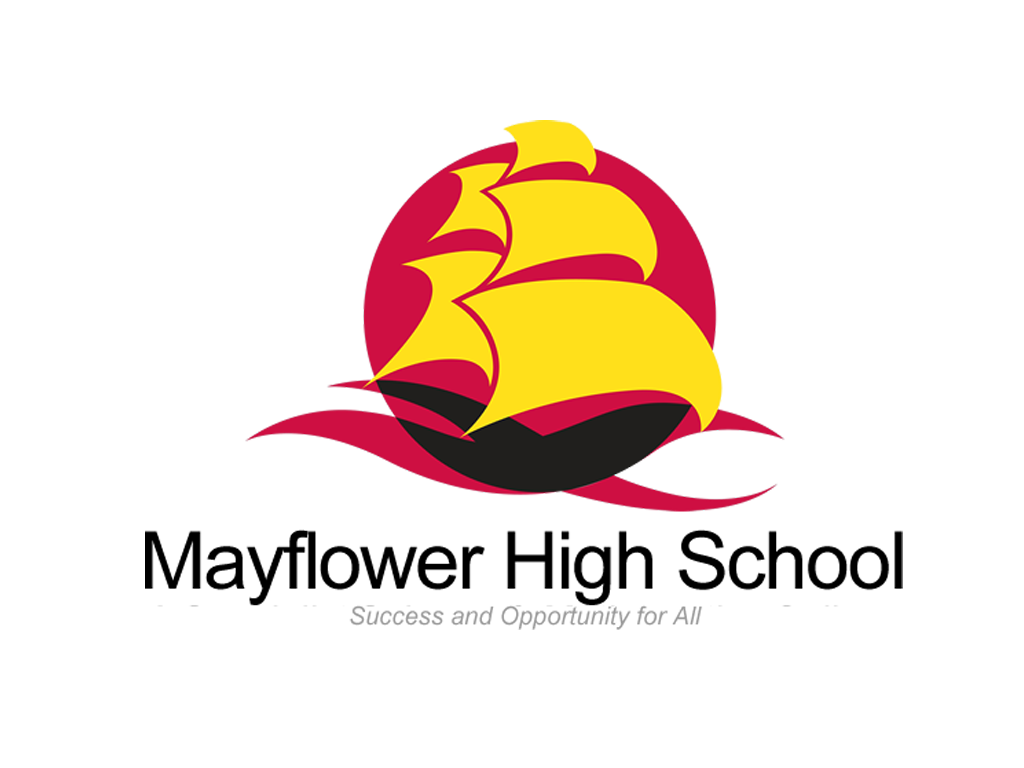 Study Skills 
Mr Rhodes
Study Skills (not Revision Skills)
Note Taking
Colour for importance
Red for very important
Blue for important
Green for quite important

Colour to distinguish between sections of a topic
Orange for one section
Pink for another section
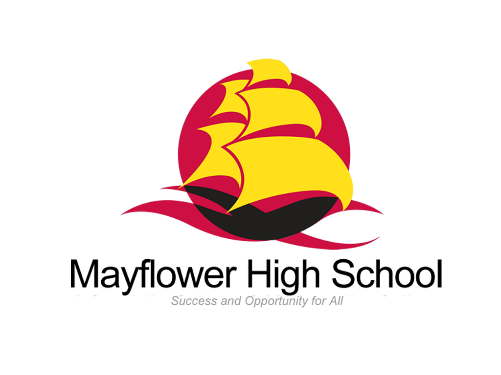 RAG Rating
Colour coding a syllabus or scheme of work

Red – still very unsure
Amber – making progress but some areas of confusion
Green – very confident, clear understanding
And then……
Focus on the Red areas
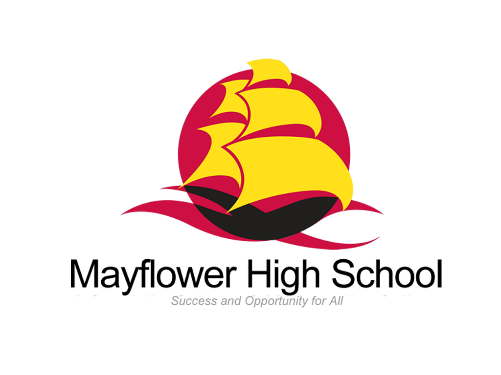 Key Words
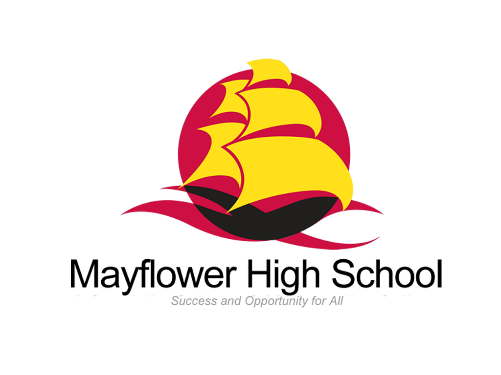 Key Words
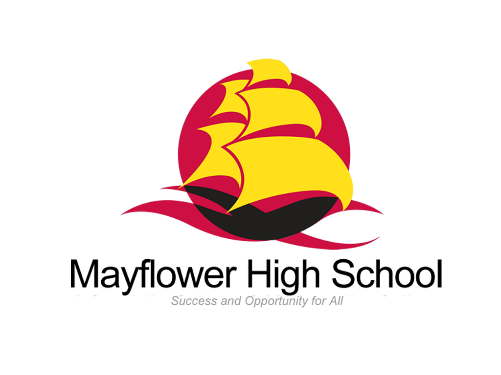 Key Words
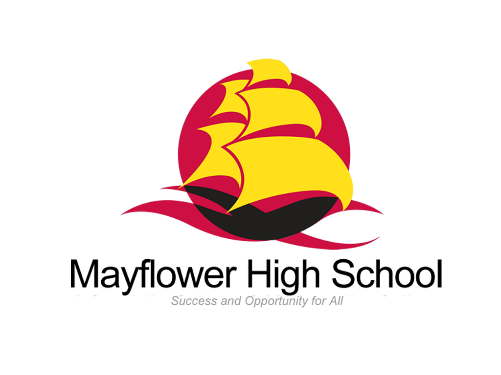 Note-Taking Techniques
Life of Princess Diana
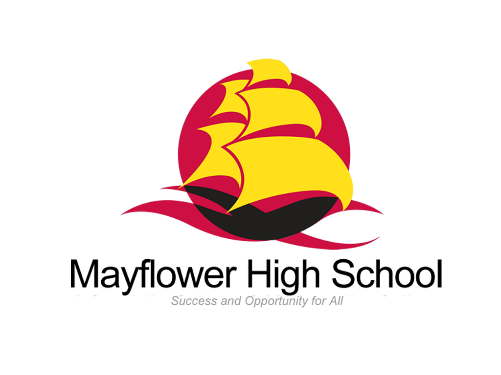 Note-Taking Techniques
Life of Princess Diana
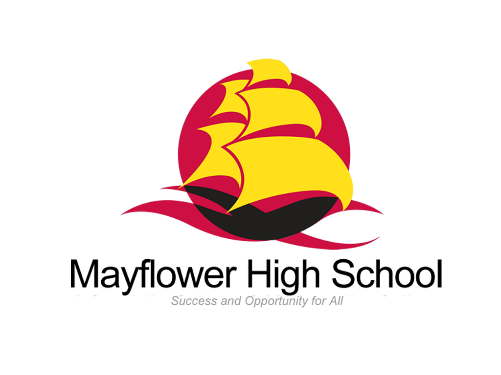 Memory Techniques - Mnemonics
My Very Educated Mother Just Served Us Nine Potatoes
(Order of the planets from the sun)
All Boys Should Come Home Please
(Wives of Henry VIII names: Aragon, Boleyn, Seymour, Cleves, Howard, Parr)
May I have a large container of coffee?
(The number of letters in each word equals the numerals in pi = 3.1415927)
Dashing In A Rush, Running Harder (or) Else Accident!
Correct spelling of Diarrhoea!!
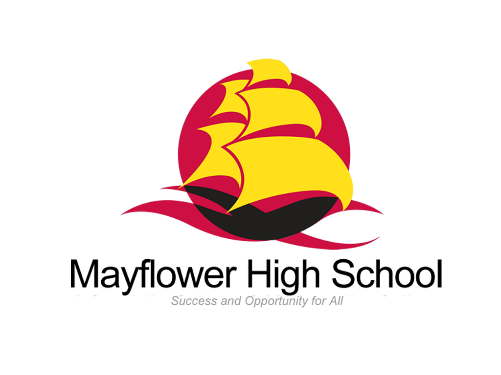 Memory Techniques - Mnemonics
Give yourself 30 seconds to memorise the 15 words listed below and then tell your partner as many as you can remember
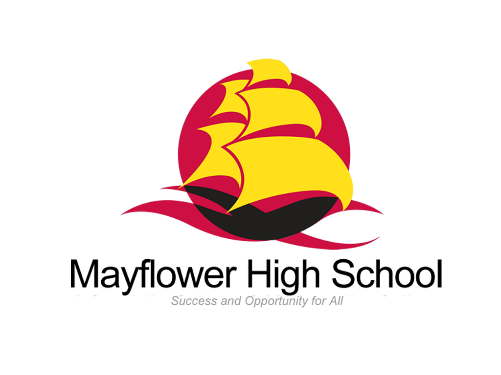 Memory Techniques - Mnemonics
Give yourself 30 seconds to memorise the 15 words listed below and then tell your partner as many as you can remember
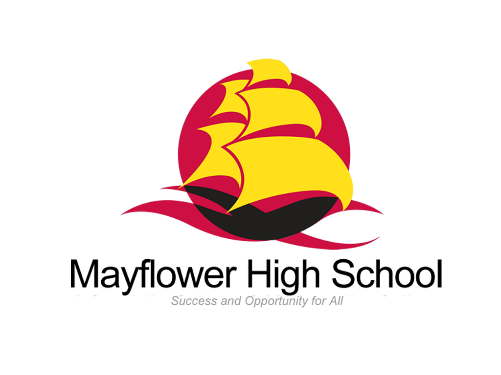 Memory Techniques - Mnemonics
Give yourself 30 seconds to memorise the 15 words listed below and then tell your partner as many as you can remember
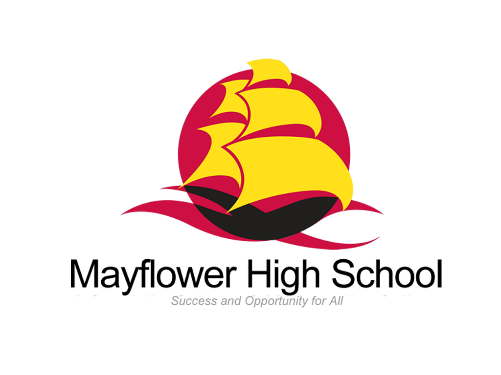 Memory Techniques - Mnemonics
Imagine that you wake-up at an airport wrapped in a blanket that is made of flags.  An old monk comes over and quietly whispers that you should go to the cafe upstairs to meet your friends.  When you arrive at the café there is a foul smelling dragon sitting on a block of ice and opposite him is a beautiful girl sitting on a giant skull.  They are drinking tea and playing cards.  Suddenly the girl throws a card at you which, when you catch it, transforms into a little book.  You look up again but the dragon and the girl have vanished.  All that is left at their table is a shell full of crystal teeth.
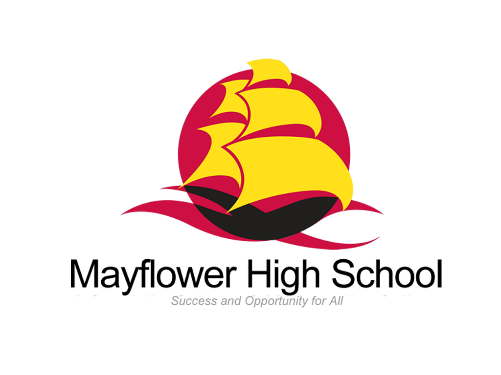 Memory Techniques - Mnemonics
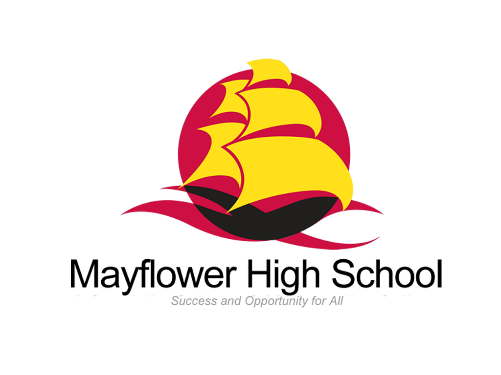 Using Mnemonics Effectively
Five principles to apply when creating mnemonics
SOLAR
Symbols – which flag did you see?
Outstanding – old monk and a dragon
Links – the card that became a book
All five senses – the sound of the monk, the smell of the dragon and the sight of the crystal teeth
Repetition – go back over the story multiple times
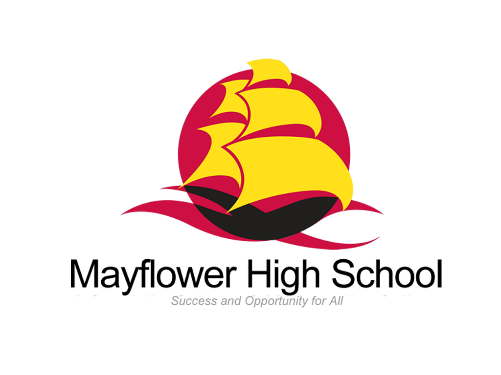 Example
The Wall Street Crash – some of the main events
There was a high demand for US goods after the First World War
Certain US industries (e.g. the motor industry) grew rapidly in the early 1920s
The US economy started to decline in the late 1920s
Panic-selling led to the Wall Street Crash in 1929
US banks and companies were forced to close
Widespread poverty resulted, because many people lost their jobs and their savings
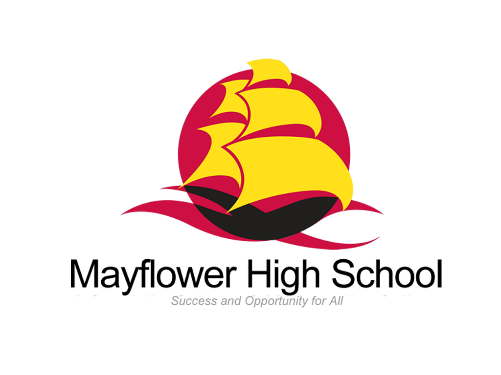 We need an anchor symbol…….
The US Flag
Imagine that a man grabs a US flag (high demand for American goods) and he sticks it on the top of his huge car (growth of motor industry).
He then climbs into a much smaller car (decline of the US economy) and drives off.
He passes through a market where everyone is frantically trying to sell things (panic-selling) and hears a huge explosion (the Wall Street Crash)
The man arrives in a town where every shop is closed (banks and companies forced to close) and gives his car to a beggar on the roadside (widespread poverty)
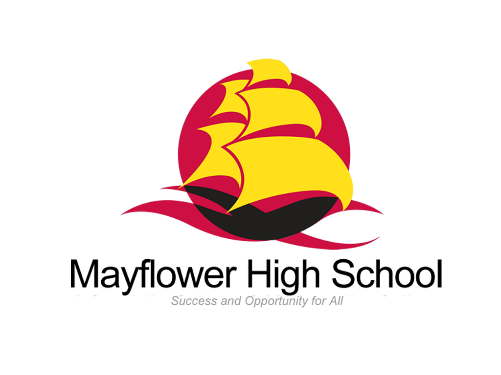 We need an anchor symbol…….
The US Flag
Imagine that a man grabs a US flag (high demand for American goods) and he sticks it on the top of his huge car (growth of motor industry).
He then climbs into a much smaller car (decline of the US economy) and drives off.
He passes through a market where everyone is frantically trying to sell things (panic-selling) and hears a huge explosion (the Wall Street Crash)
The man arrives in a town where every shop is closed (banks and companies forced to close) and gives his car to a beggar on the roadside (widespread poverty)
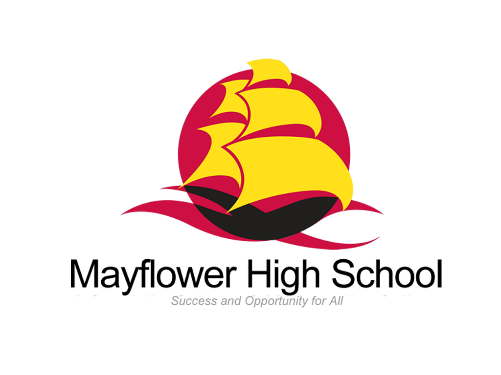 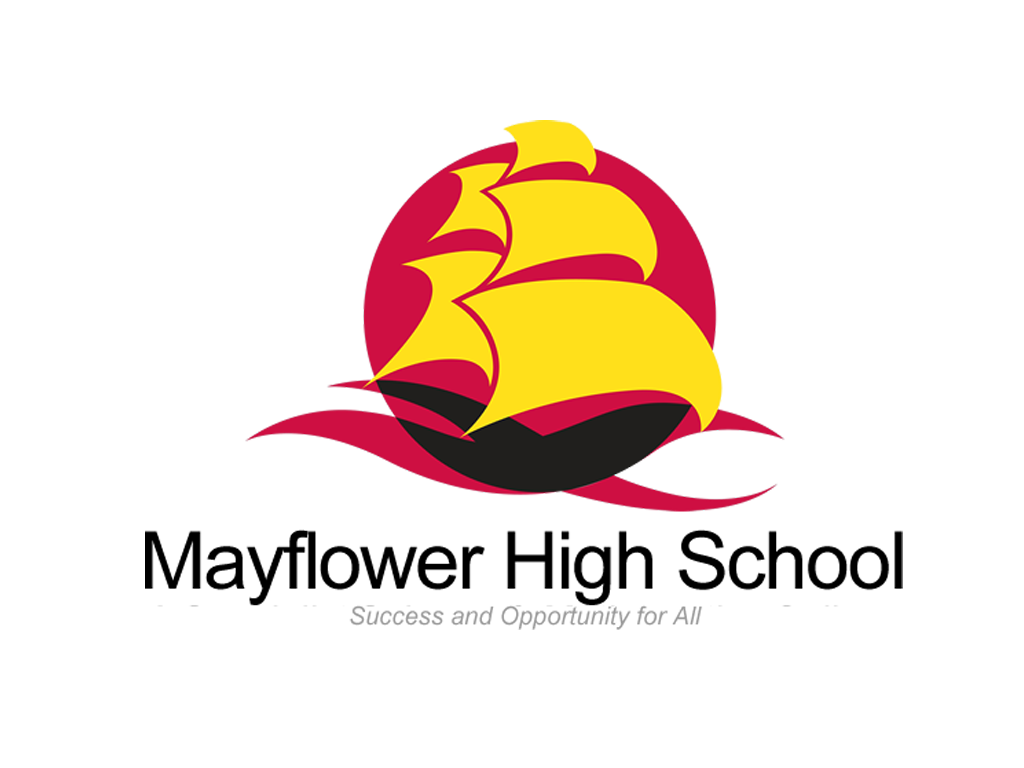 Are you ready?
Mr Rhodes
GCSE Checklist – Religious Studies
How many of the following questions can you answer ‘yes’?
Do you know which examination board you are studying for RS?
Have you saved the examination board website to your favourites?
Do you have a copy of the specification/syllabus?
Do you know how you will be examined and what you will be examined on?
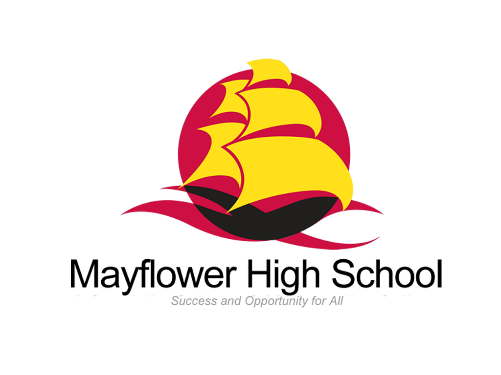 GCSE Checklist – Religious Studies
What do you know about the RS examinations?
How many papers will you take at the end of Year 11?
How are the papers different?
How many marks are on offer for each paper?
What type of questions will be in each paper?
Do you know how to obtain full marks for a 2, 4, 5 and 12 mark question?
How are these questions different?
Do you score marks for Spelling, Punctuation and Grammar? If so, how many marks and on which questions?
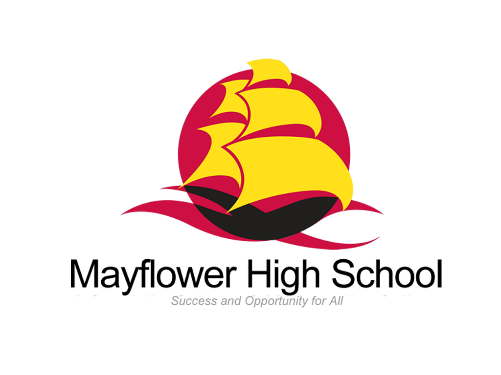 On the way home……
Please decide…..
What 3 things are you going to action right now (or a at least tomorrow morning!)?
What can you start right now that will have the biggest impact on your learning and attainment?
Record these three items on your phone in the notes section
Make sure this is done before you go to bed!!
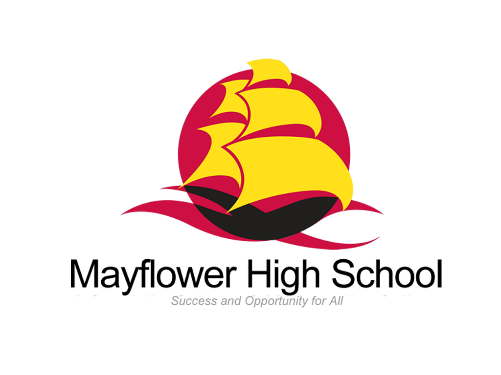 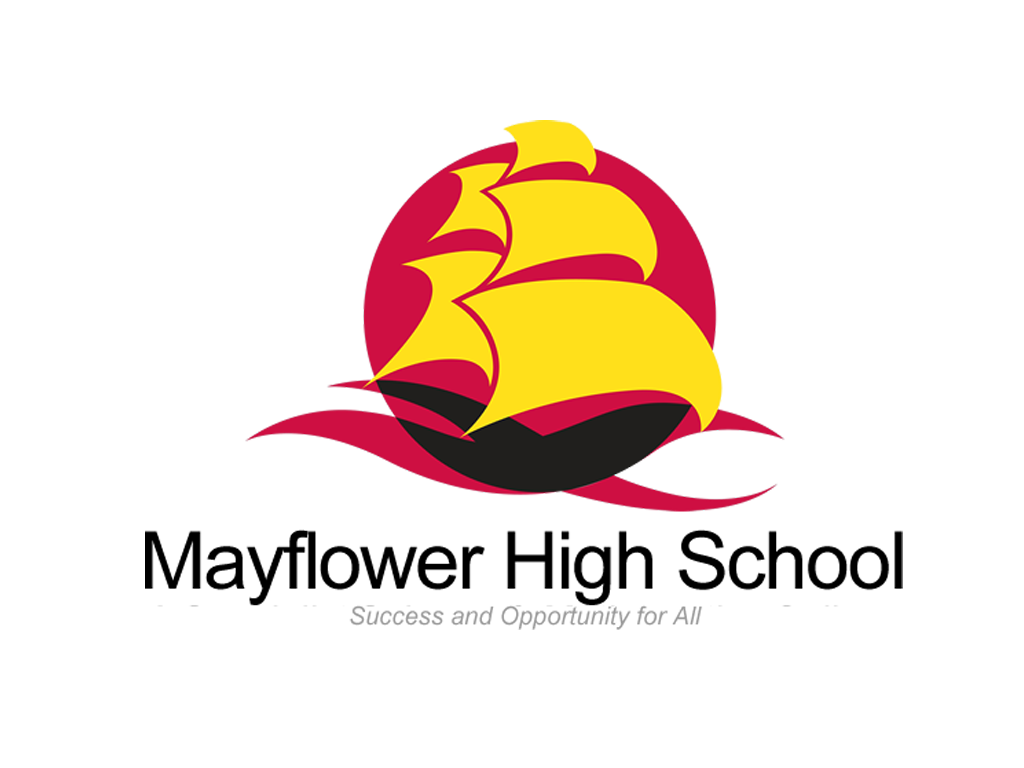